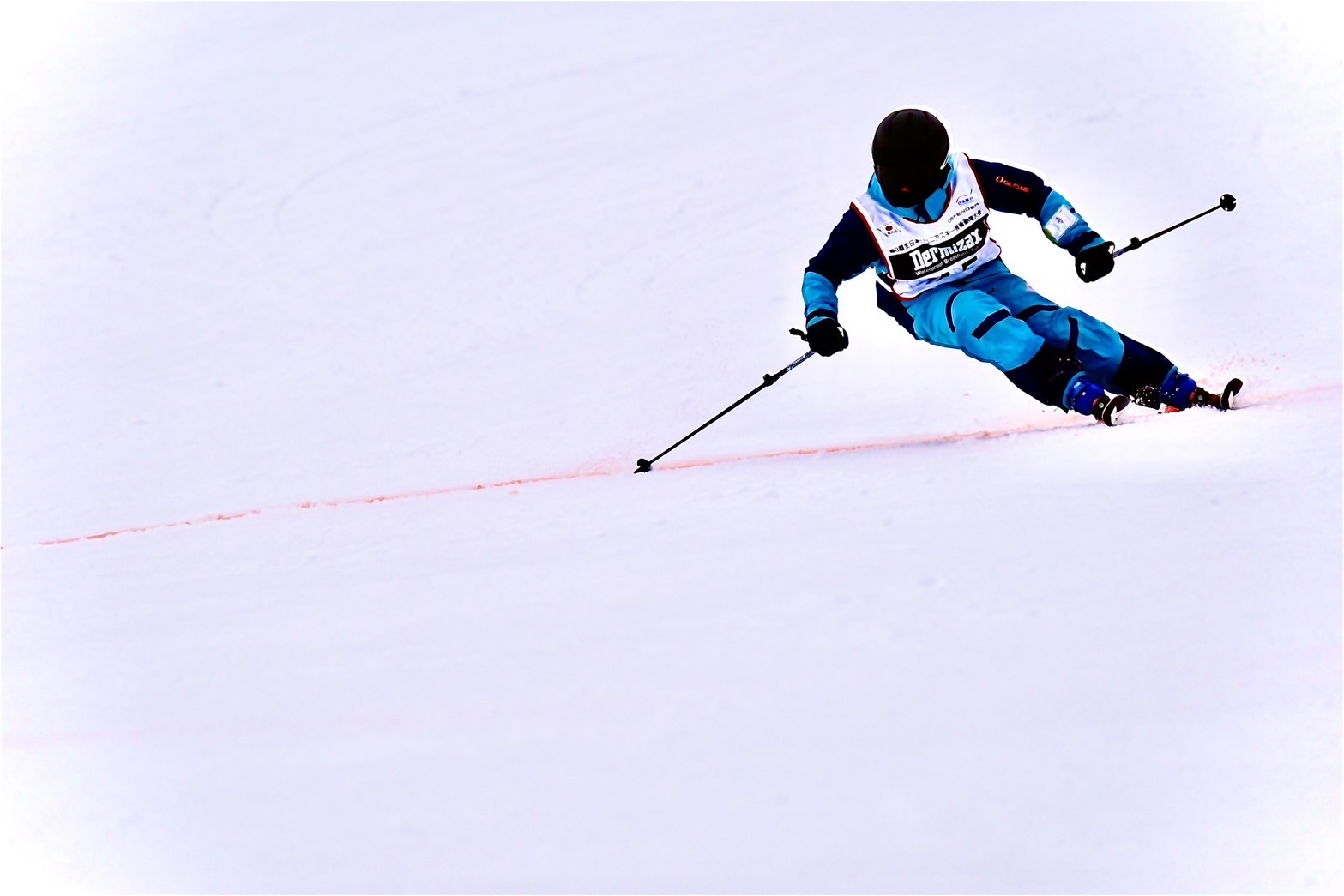 みんな
スキー
しようぜ！
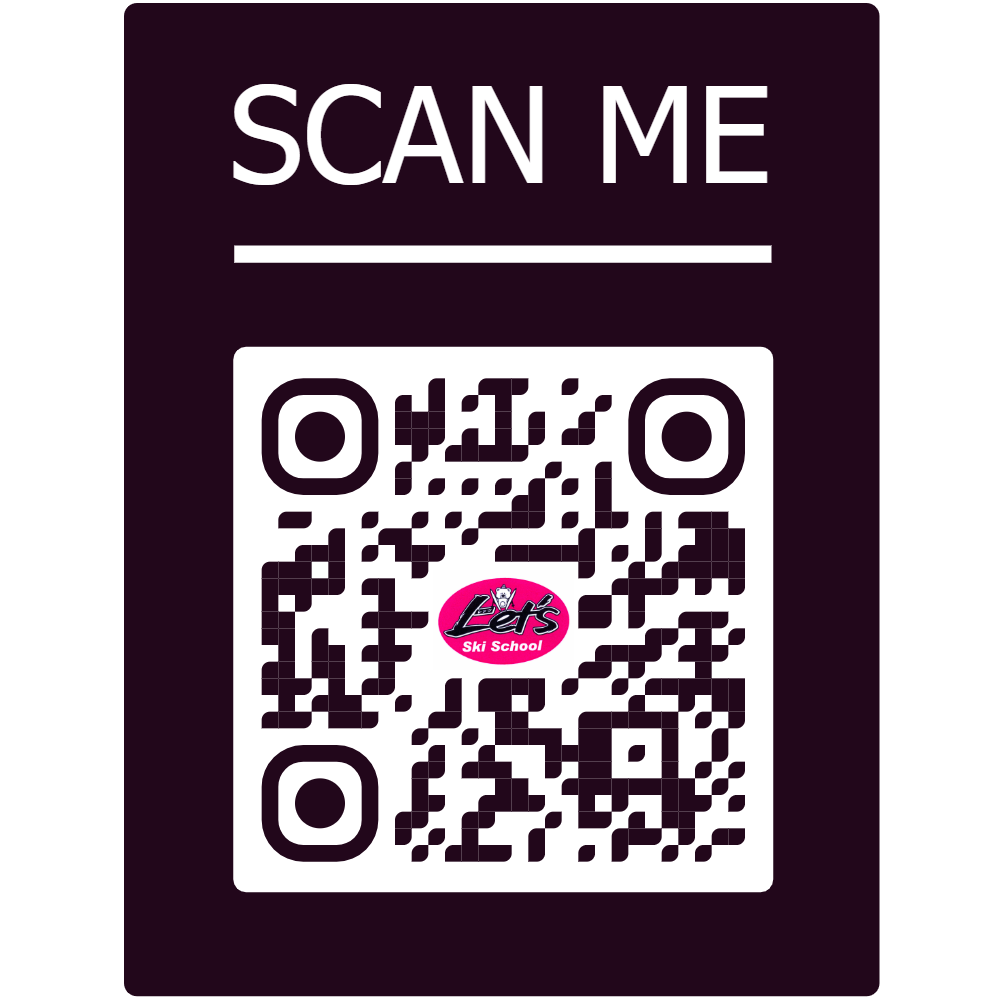 お問い合わせは、Let’s ski schoolへ